States with Sales Taxes on Regular Soda (as of January 1, 2014)
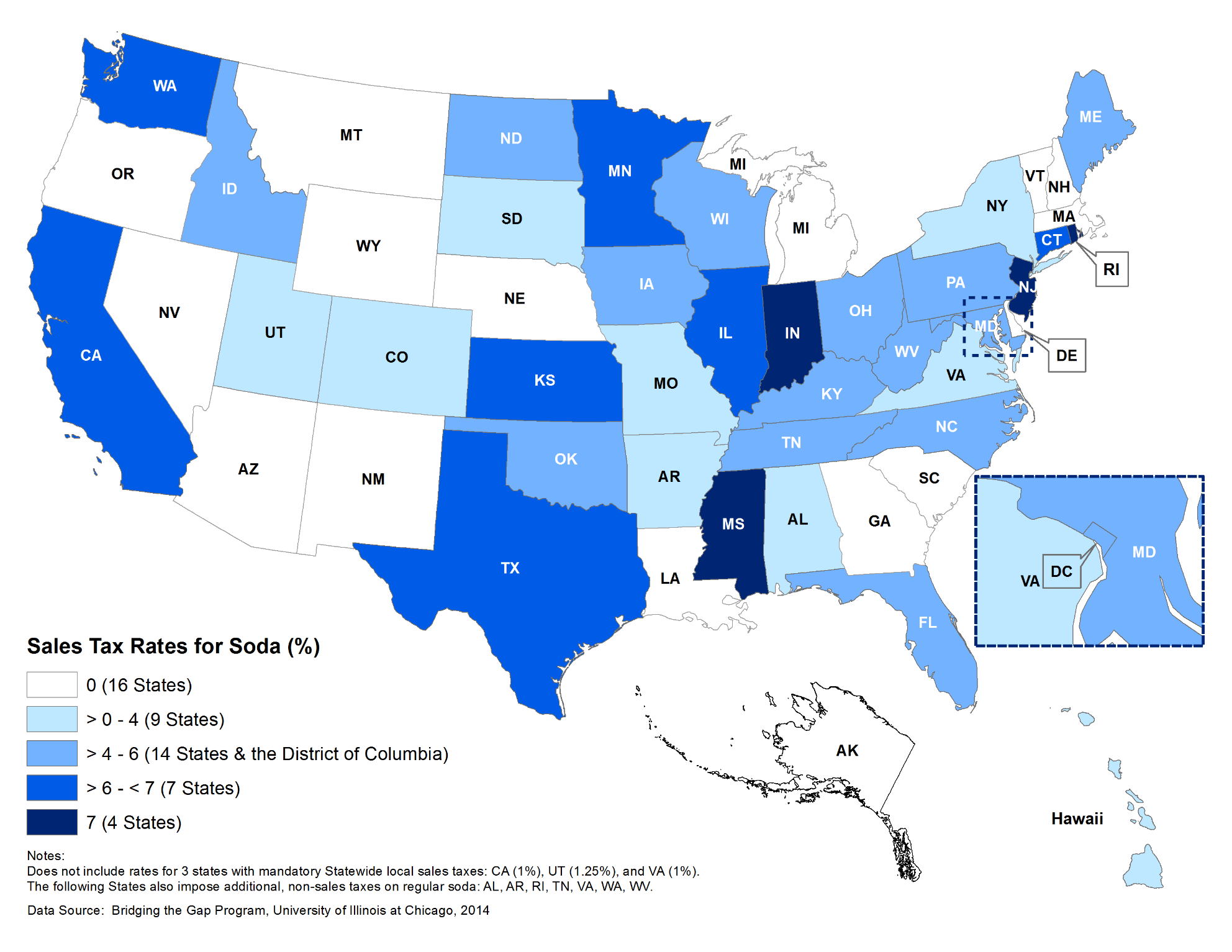